Wastewater Master Plan Update - City of Tracy
August 22nd, 2023
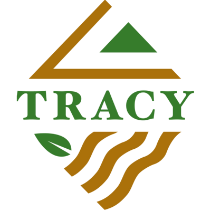 Agenda
Existing Wastewater System
Master Plan Work Plan
Hydraulic Model
Existing Capacity Evaluation
Planned Development and Projected Flows
Future System Evaluation
Wastewater Treatment Plant
Capital Improvement Plan
Existing Wastewater Collection System
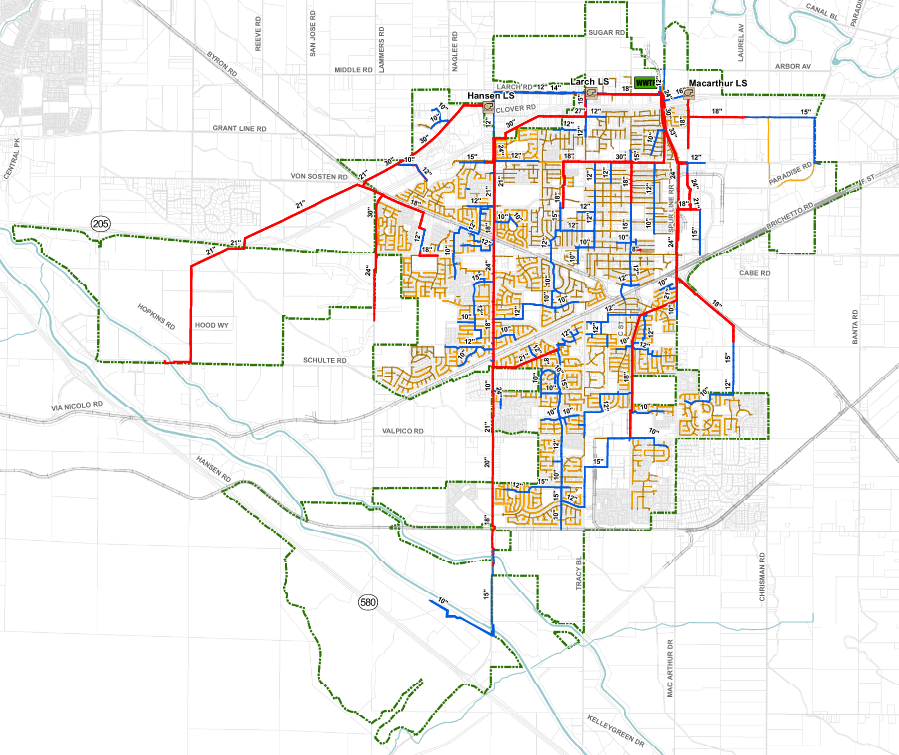 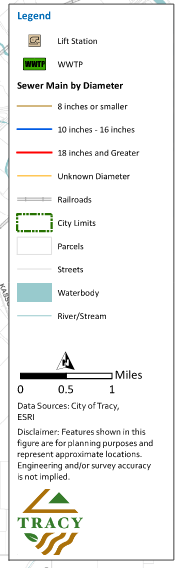 210 miles of gravity sewer
4 to 48 inches in diameter
3 Wastewater Lift Stations
Serves Existing City Limits
Master Plan Evaluation Work Plan
Hydraulic Model Construction
Existing and Future Flow Allocation
Temporary Flow Monitoring
Establish Existing Conditions
Evaluate Planned Growth
Determine service plan
Develop Costs
Hydraulic Model Calibration
Evaluation/Capacity Analysis
Proposed Improvements
Capital Improvement Program
A hydraulic computer model was developed to evaluate capacity and ability to serve growth
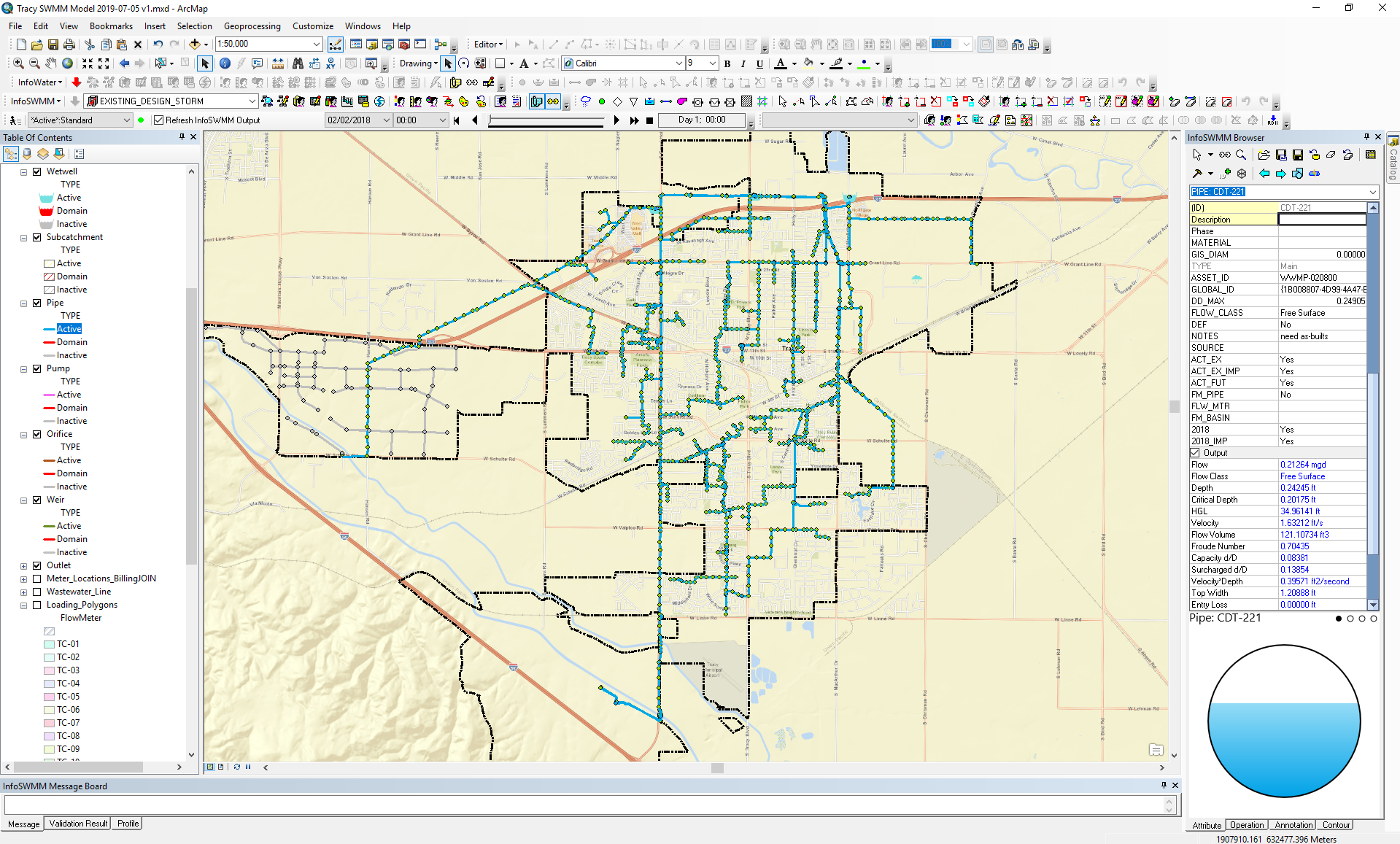 Calibrated to Industry Standards
Temporary Flow Monitoring Program
Evaluation of existing capacity showed good performance
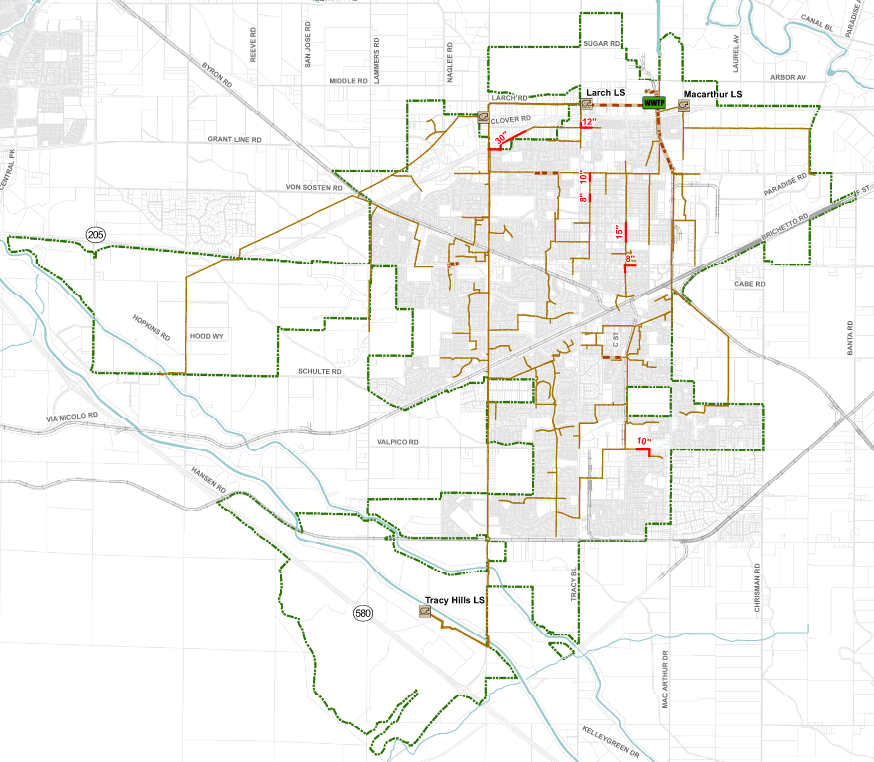 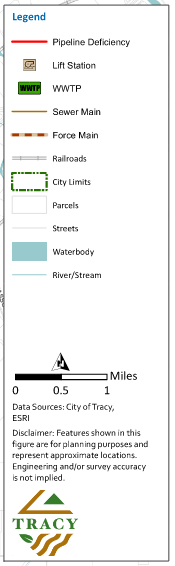 Evaluation criteria was developed in coordination with City staff
Existing system is performing well in terms of hydraulic capacity
Deficiencies and improvements developed were evaluated based on risk
Evaluation of future developments established future conditions
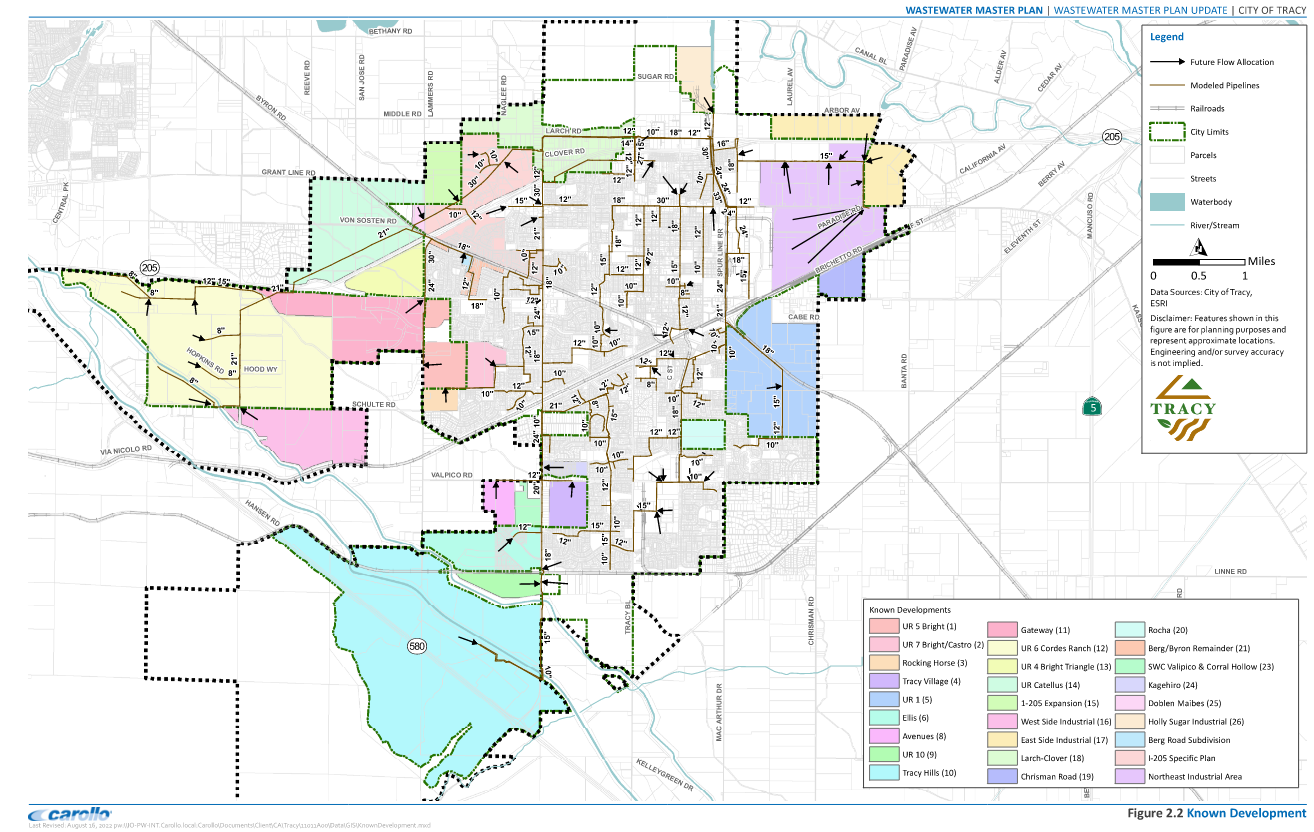 Wastewater flows include multiple components
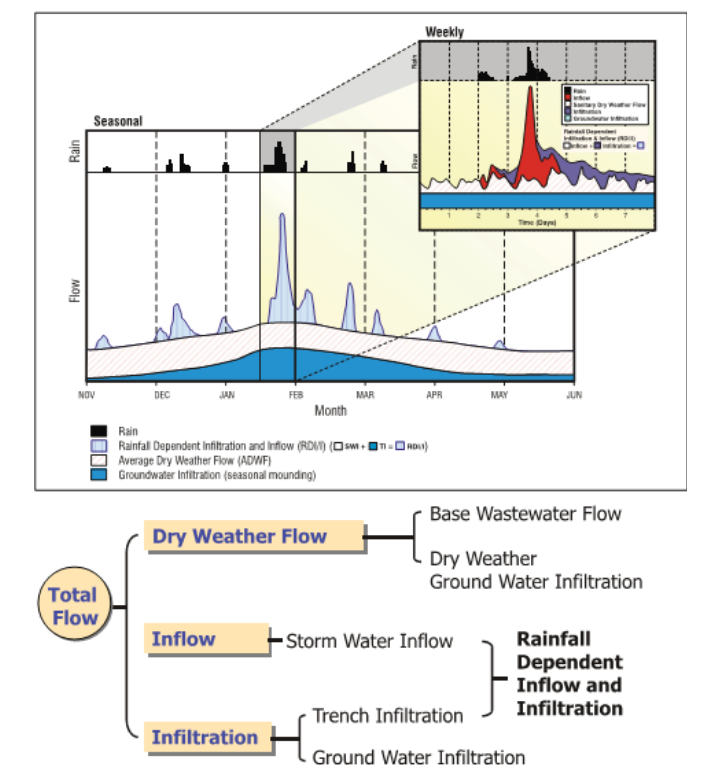 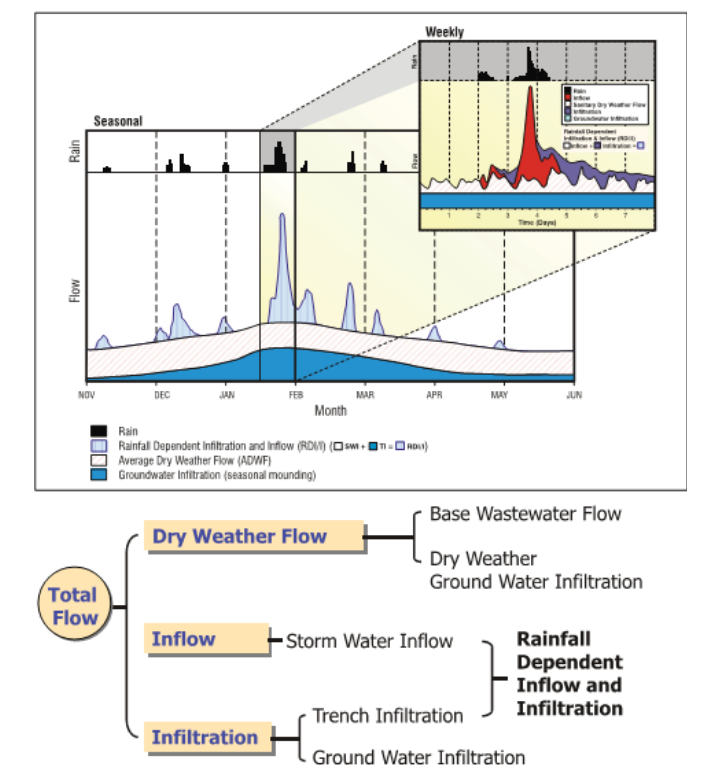 Typical sources of infiltration and inflows
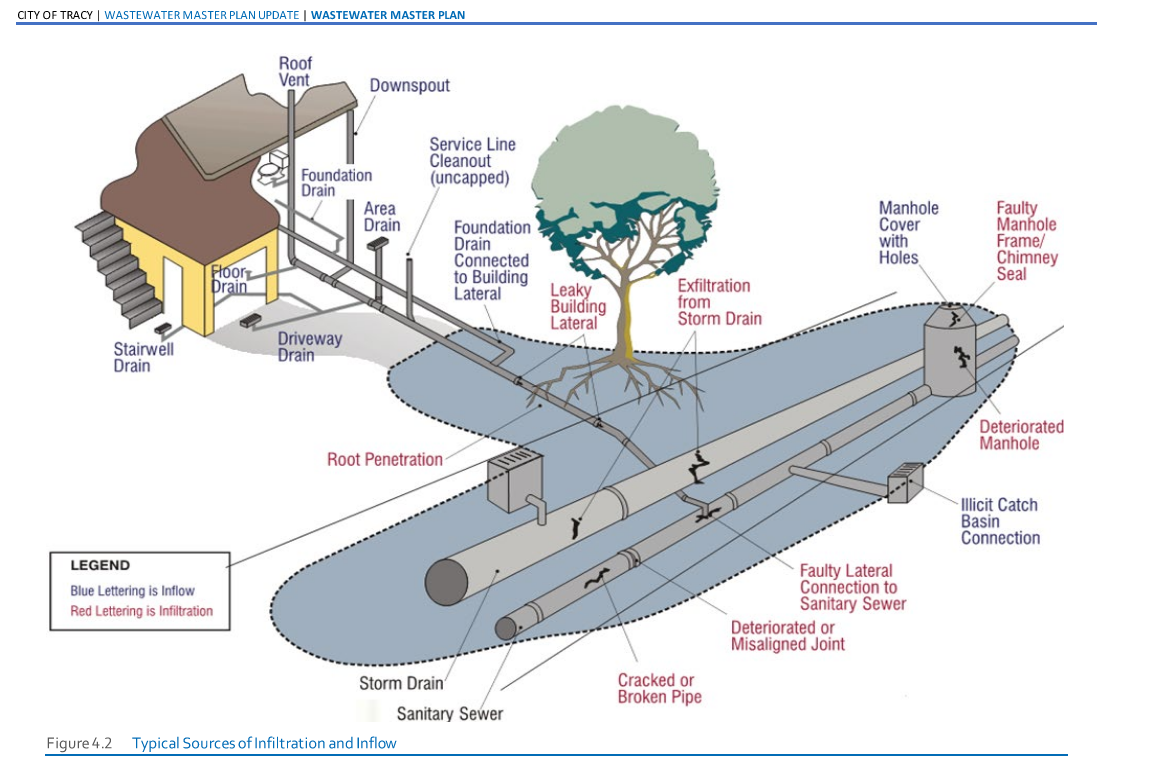 Existing and future flows in million gallons per day (mgd)
PWWF = peak wet weather flow
ADWF = average dry weather flow
mgd = million gallons per day
Future system evaluation
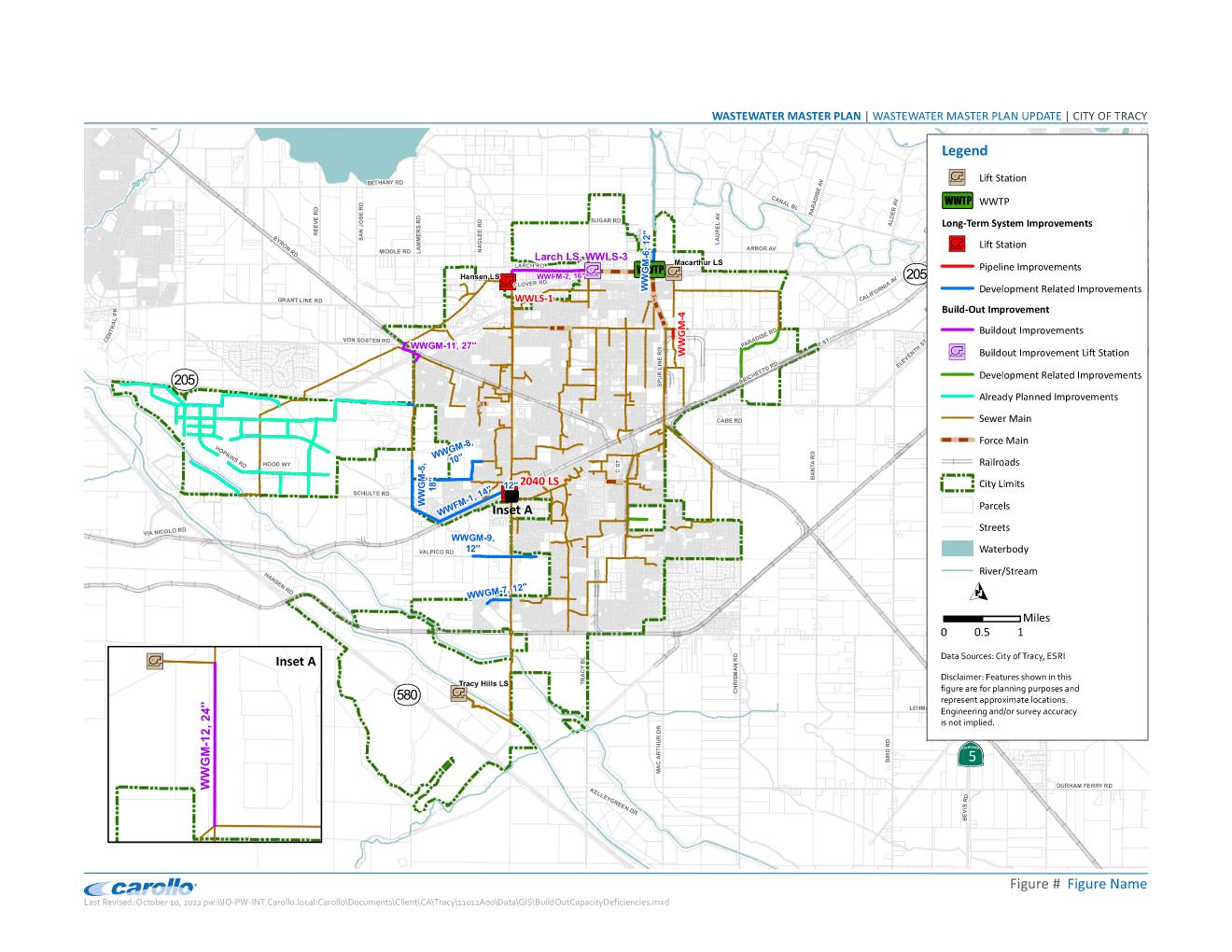 Wastewater Treatment Plant – Master Plan Phases
Phase 5
Phase 2
Revised Phase 3
Revised Phase 4
Not required based on current projected flows
Required for Buildout Flows
Phase 2A, 2B Completed

Phase 2C Designed 
-Outfall and Aeriation Tanks Under Construction
Required for 2040 Flows
Wastewater Treatment Plant Expansion Phase 3
Wastewater Treatment Plant Expansion Phase 4
The capital improvement program included pipelines, pump stations, treatment, rehabilitation and replacement costs
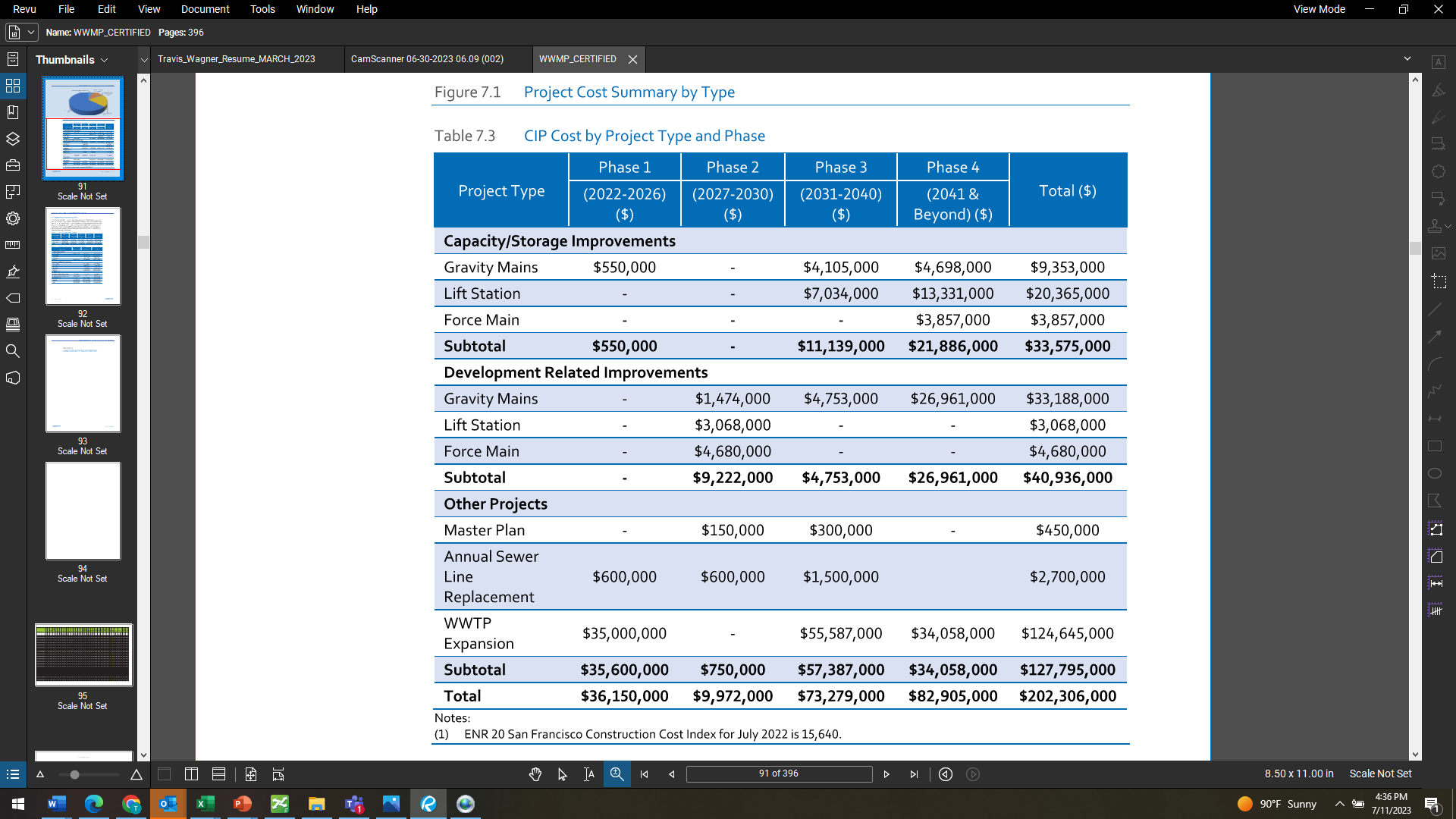 Horizon 2
Horizon 3
Horizon 1
Horizon 4
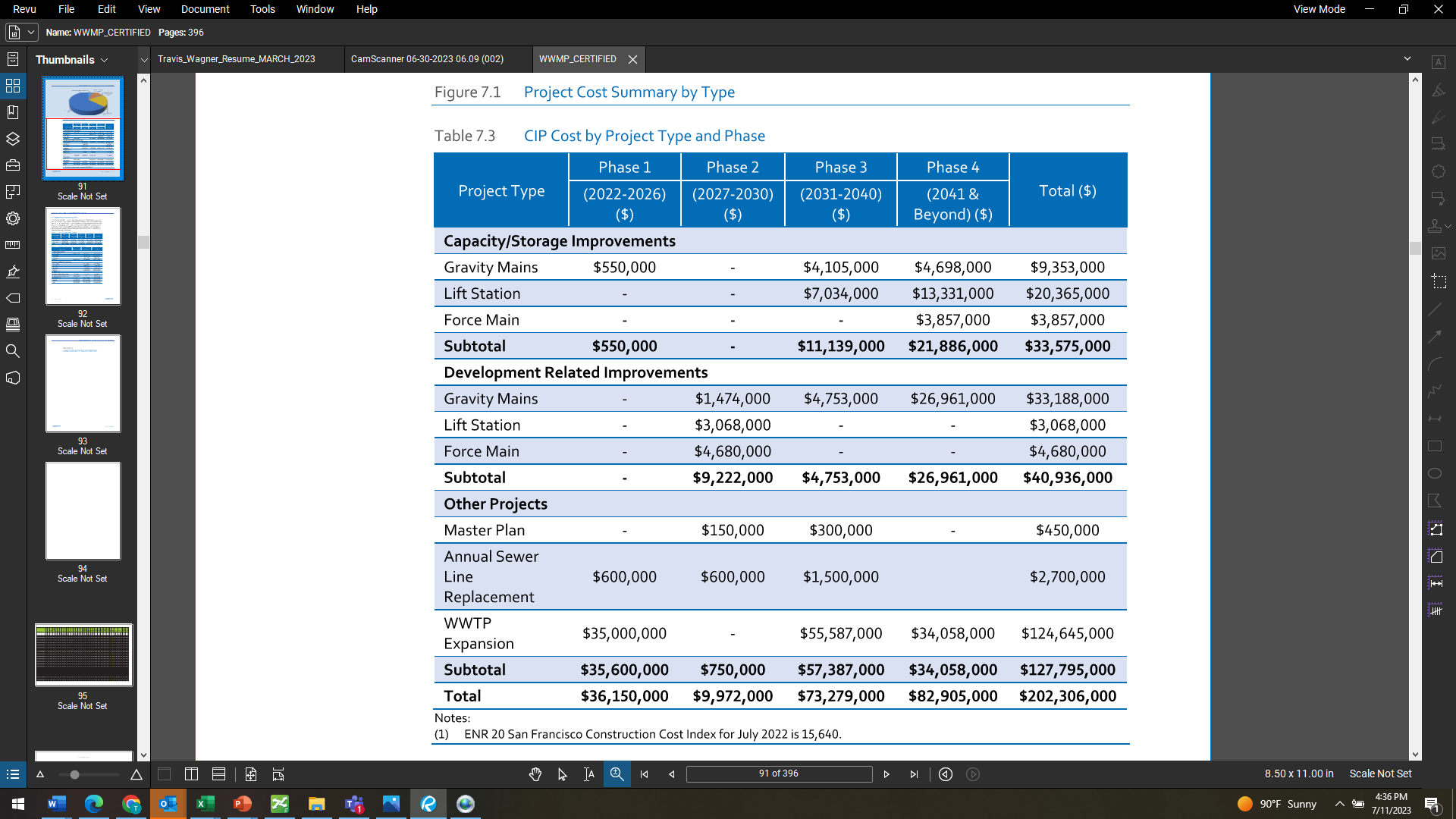 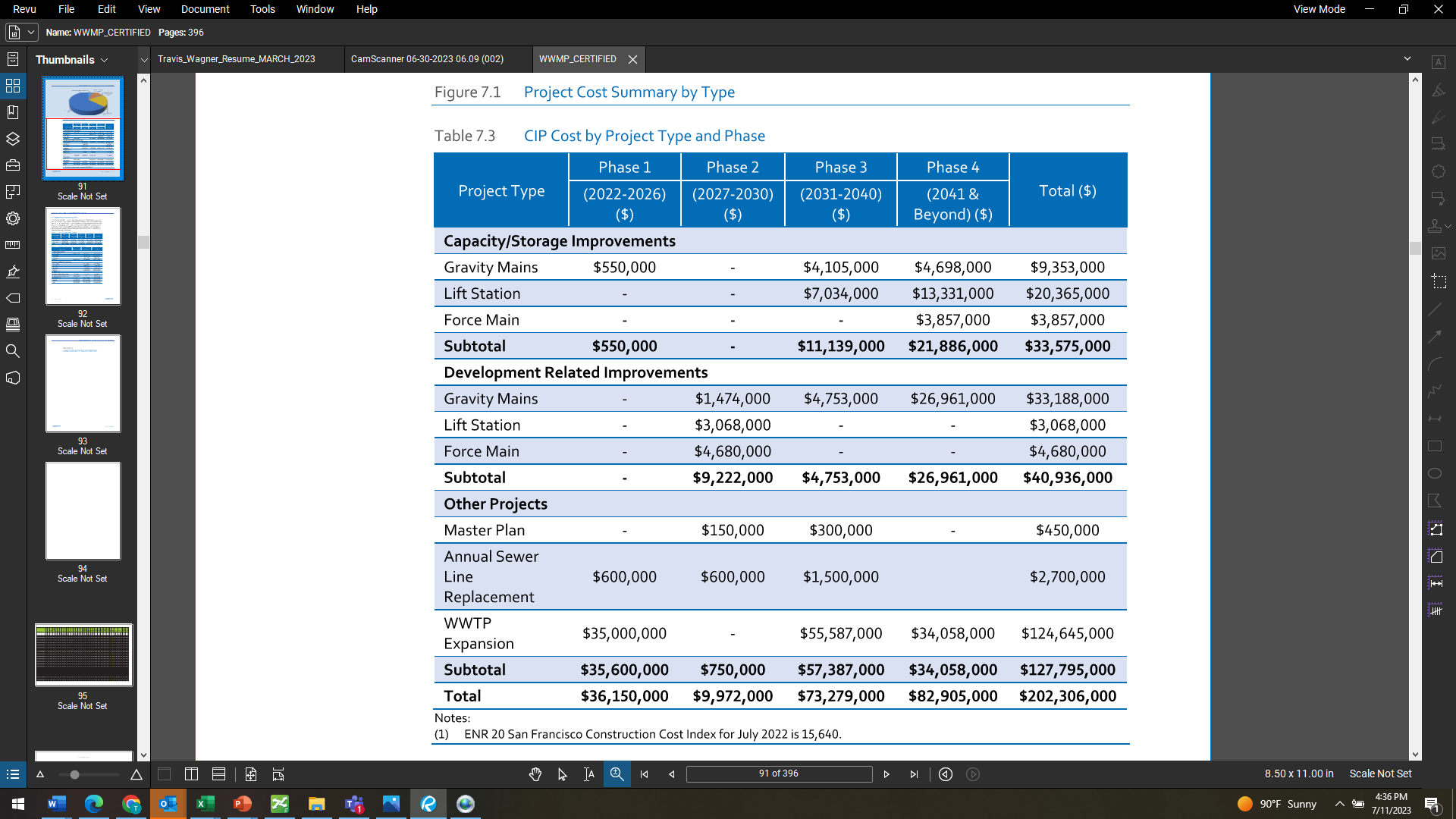 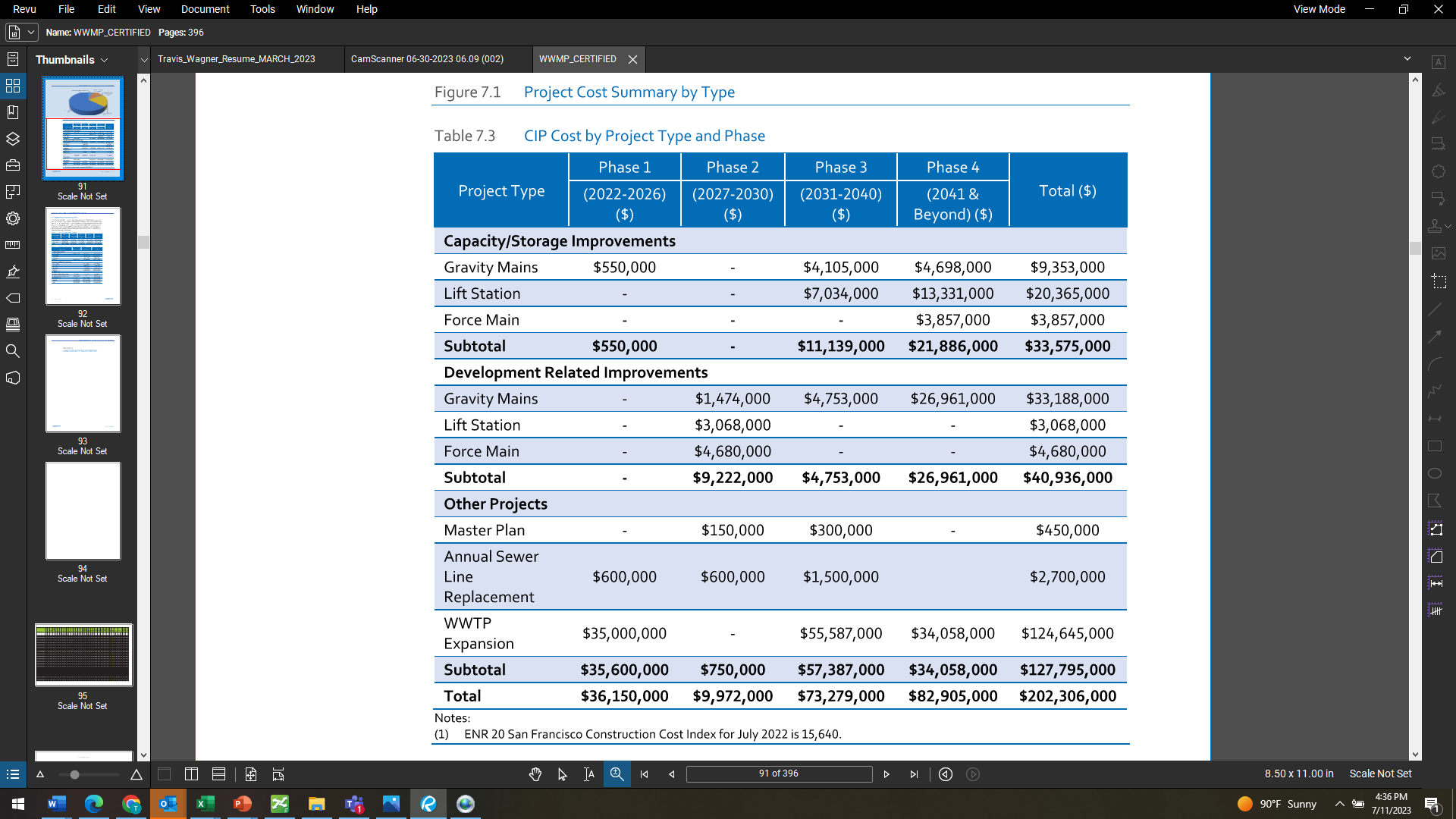 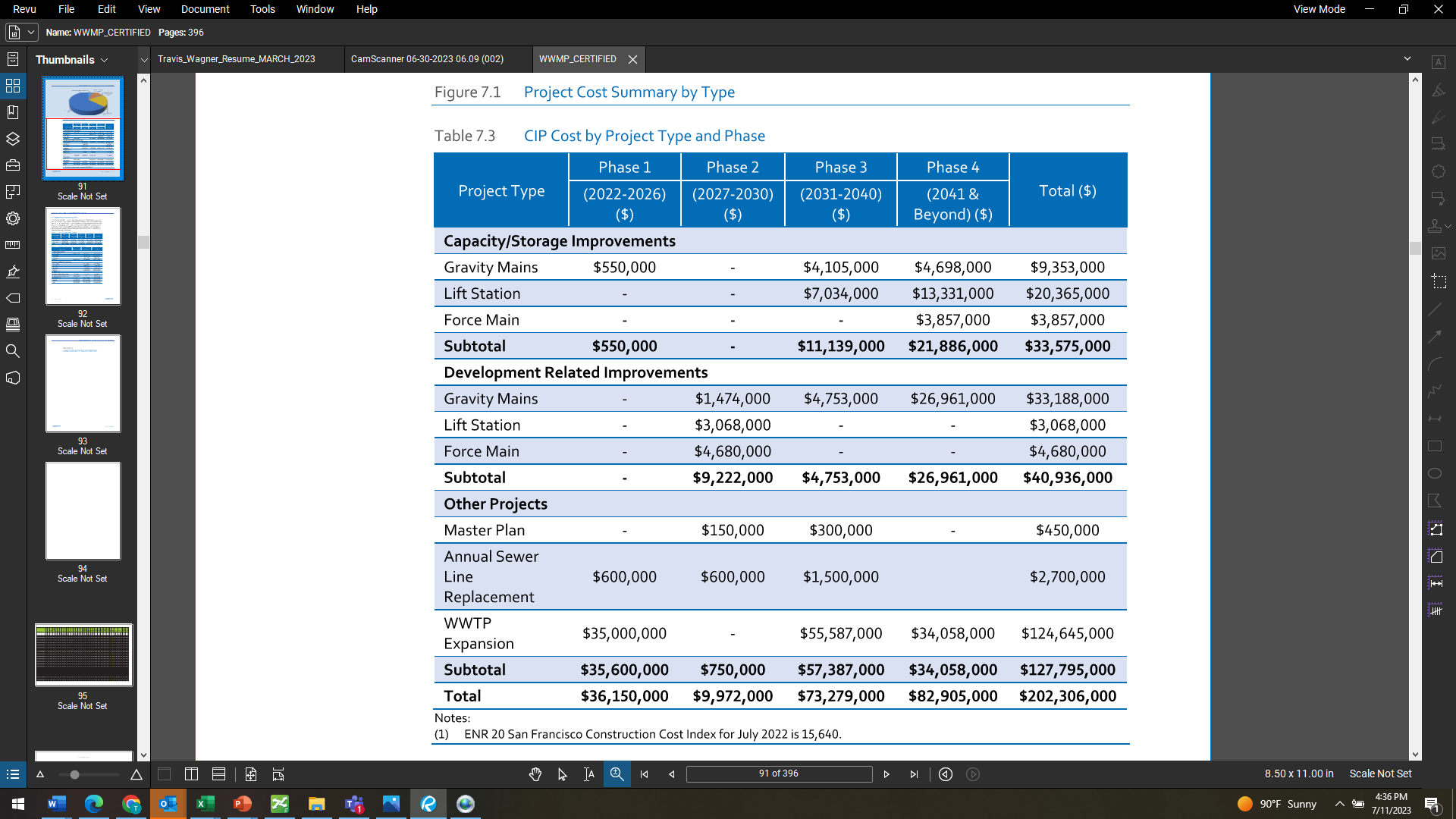 Capital costs by project type
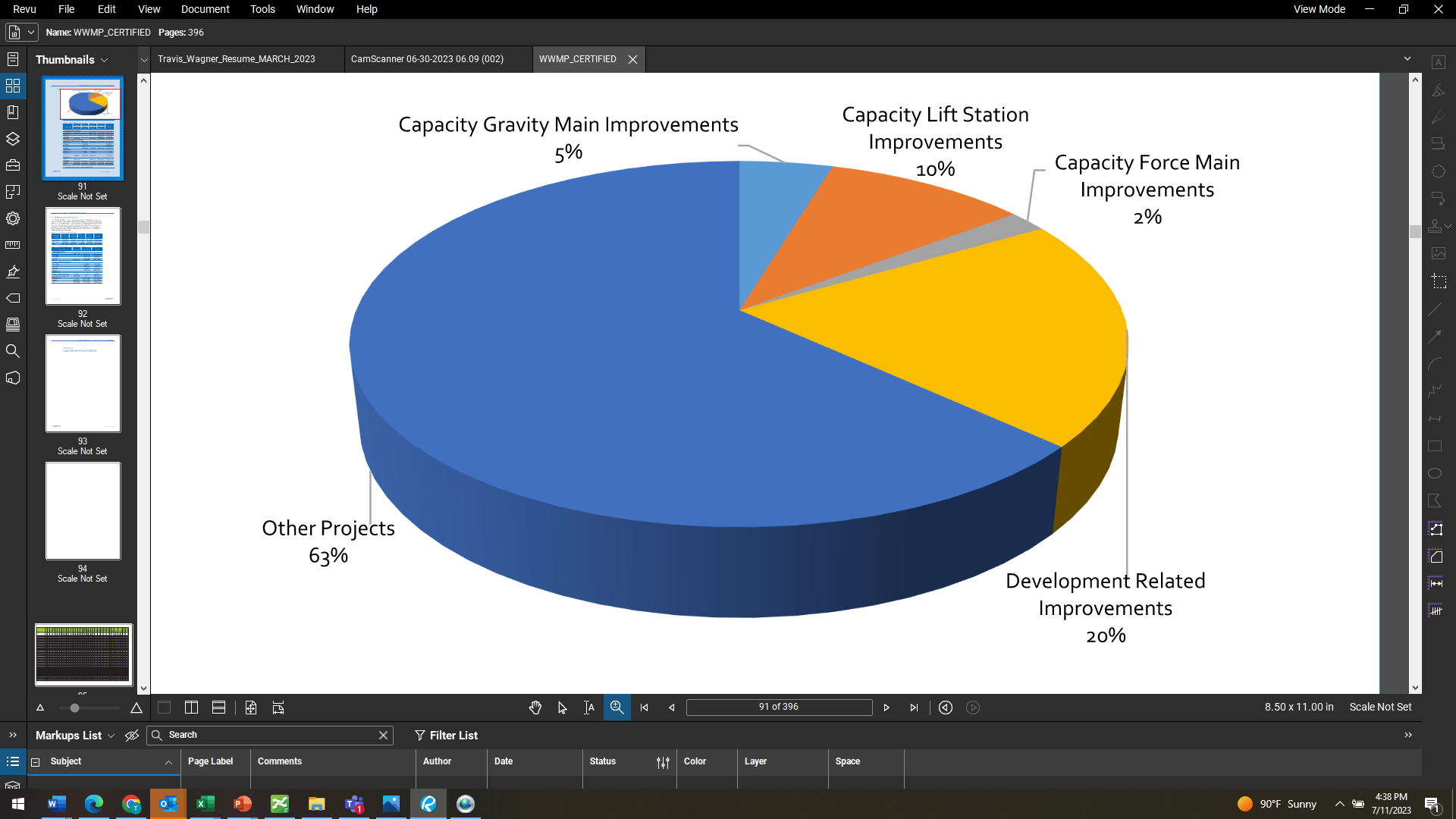 “Other Projects” Include
Treatment Plant Expansion
Pipe replacement
Future studies
The capital improvement plan costs were allocated to existing and future users
Thank You